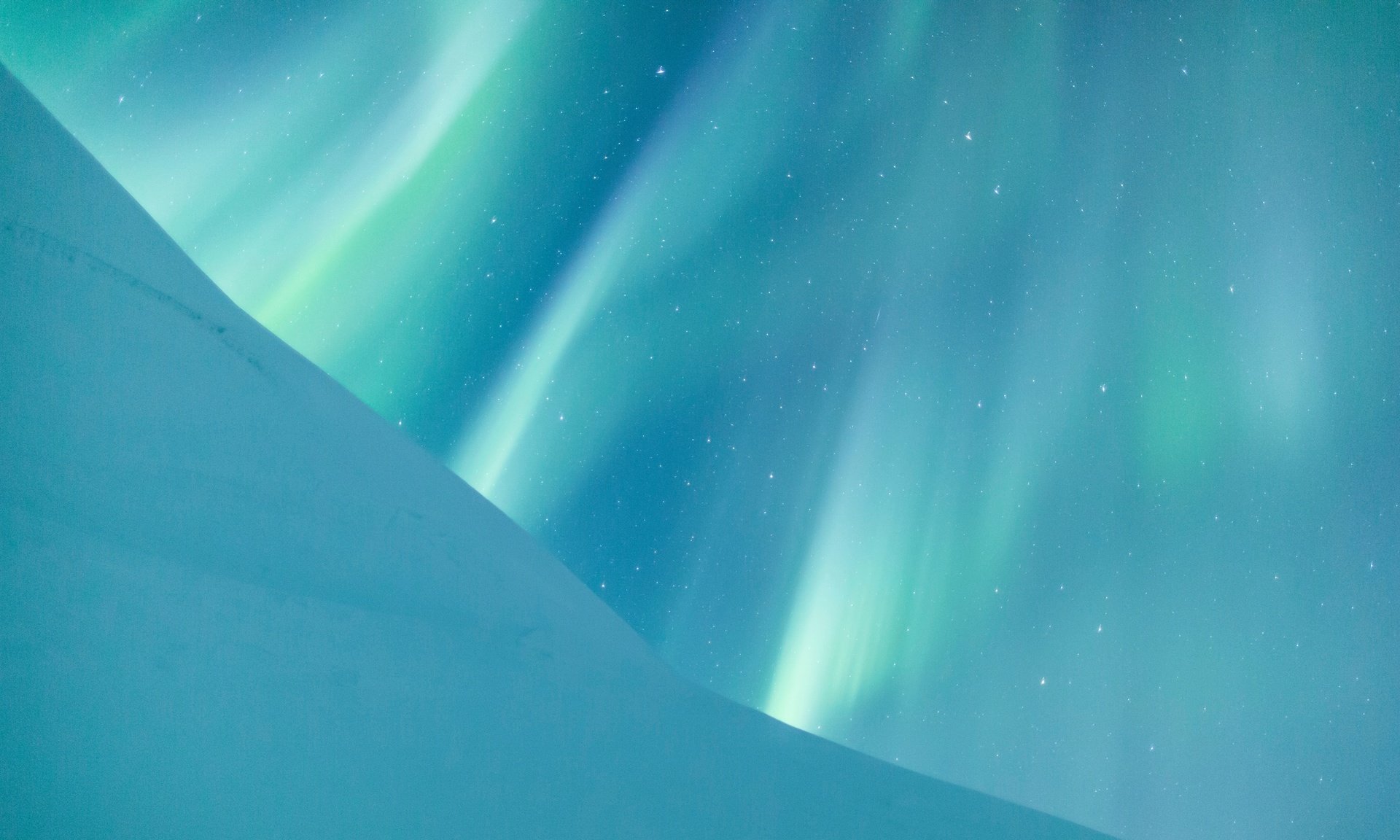 муниципальное бюджетное дошкольное образовательное учреждение
«Детский сад № 12 г. Кировска»
Викторина для детей старшего возраста«Саамы – жители крайнего севера»
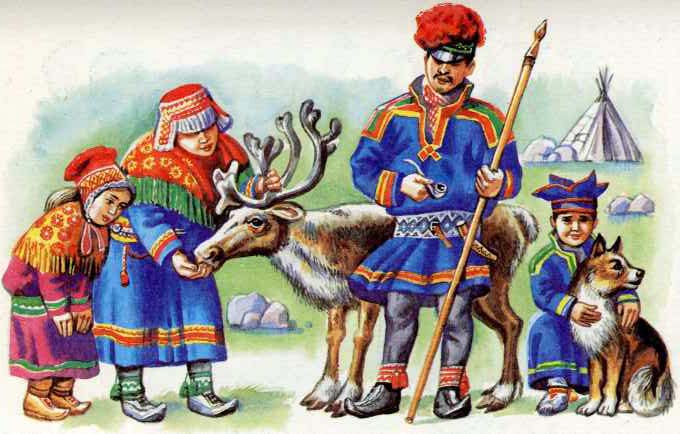 Подготовила: 
воспитатель Абрамова И.Д.
Викторина для детей стар   Викторина                 для детей старшего возраста          «Саамы – жители крайнего севера» возраста«Саамы – жители крайнего севера»
Цель:  формирование представления воспитанников о жизни коренных народов севера – саамах.
Задачи: 
Образовательные: расширить и уточнить знания детей о нашем крае, коренных жителях севера саамах.  
Продолжать знакомить  с особенностями национальной одежды народов севера.
Развивающие: развивать зрительное и слуховое внимание, память, логическое мышление, речь.
Воспитательные: воспитывать уважение и интерес к культуре саамского народа.
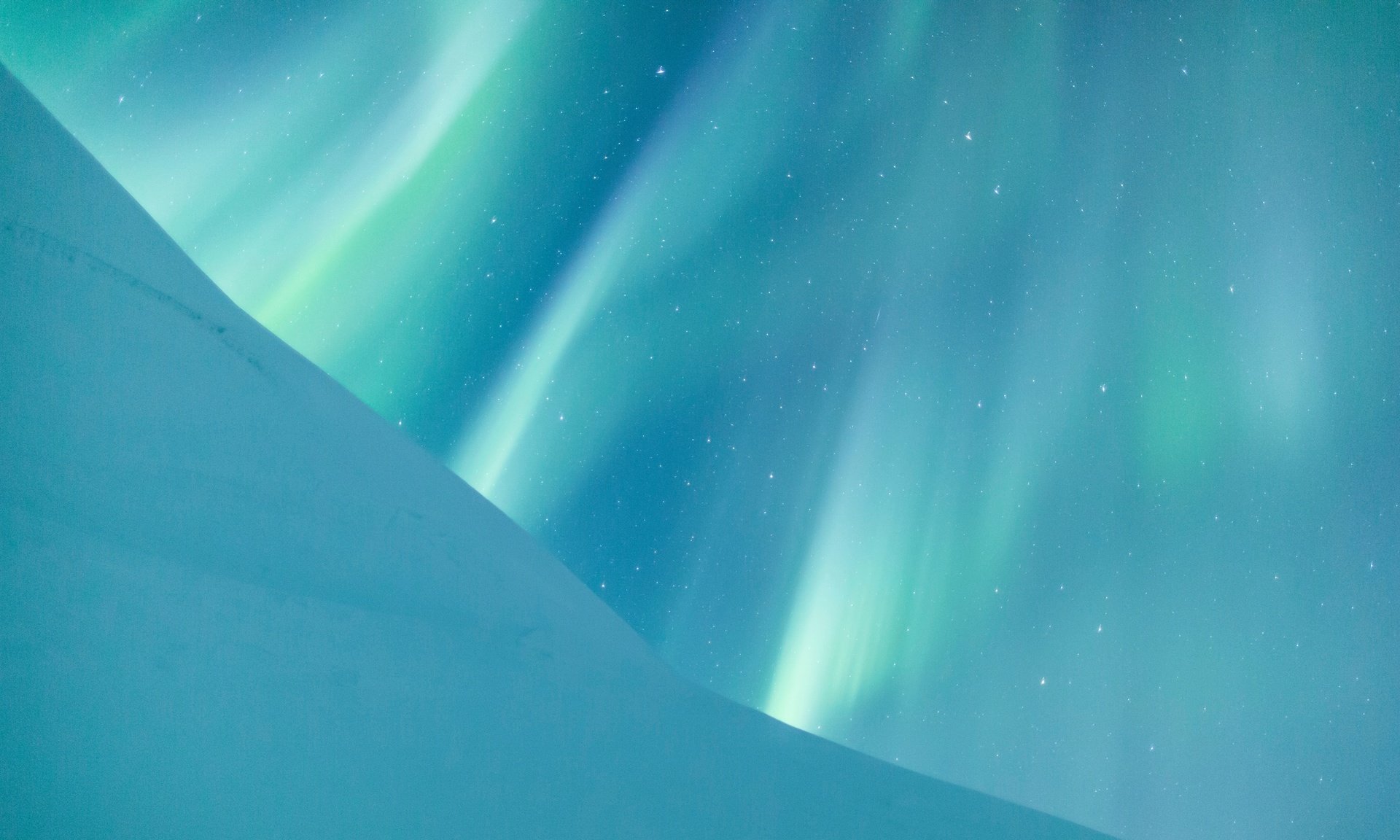 Дорогие ребята!
Я приготовил для вас вопросы. 
Выберите  правильный ответ 
из трёх.
Для перехода нажмите на меня.
Желаю удачи!
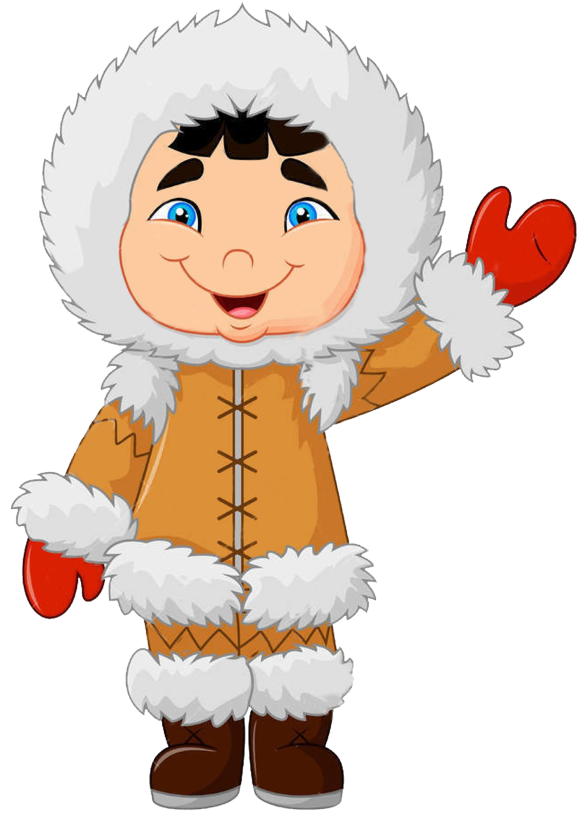 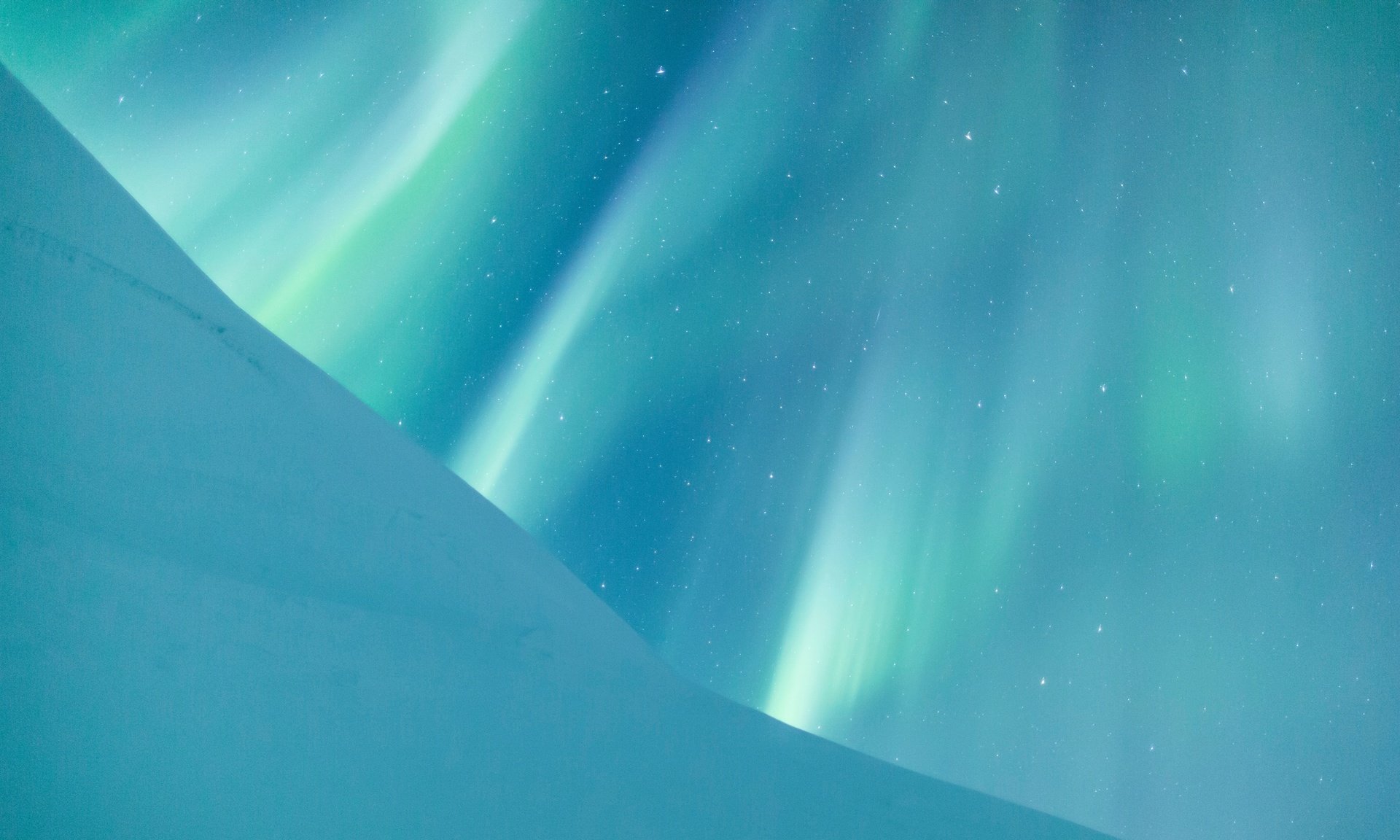 Назовите место где проживают саамы на Кольском полуострове?
Мурманск
Ловозеро
Апатиты
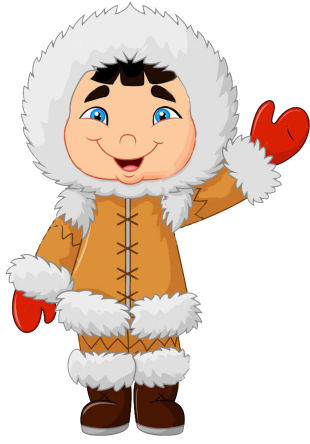 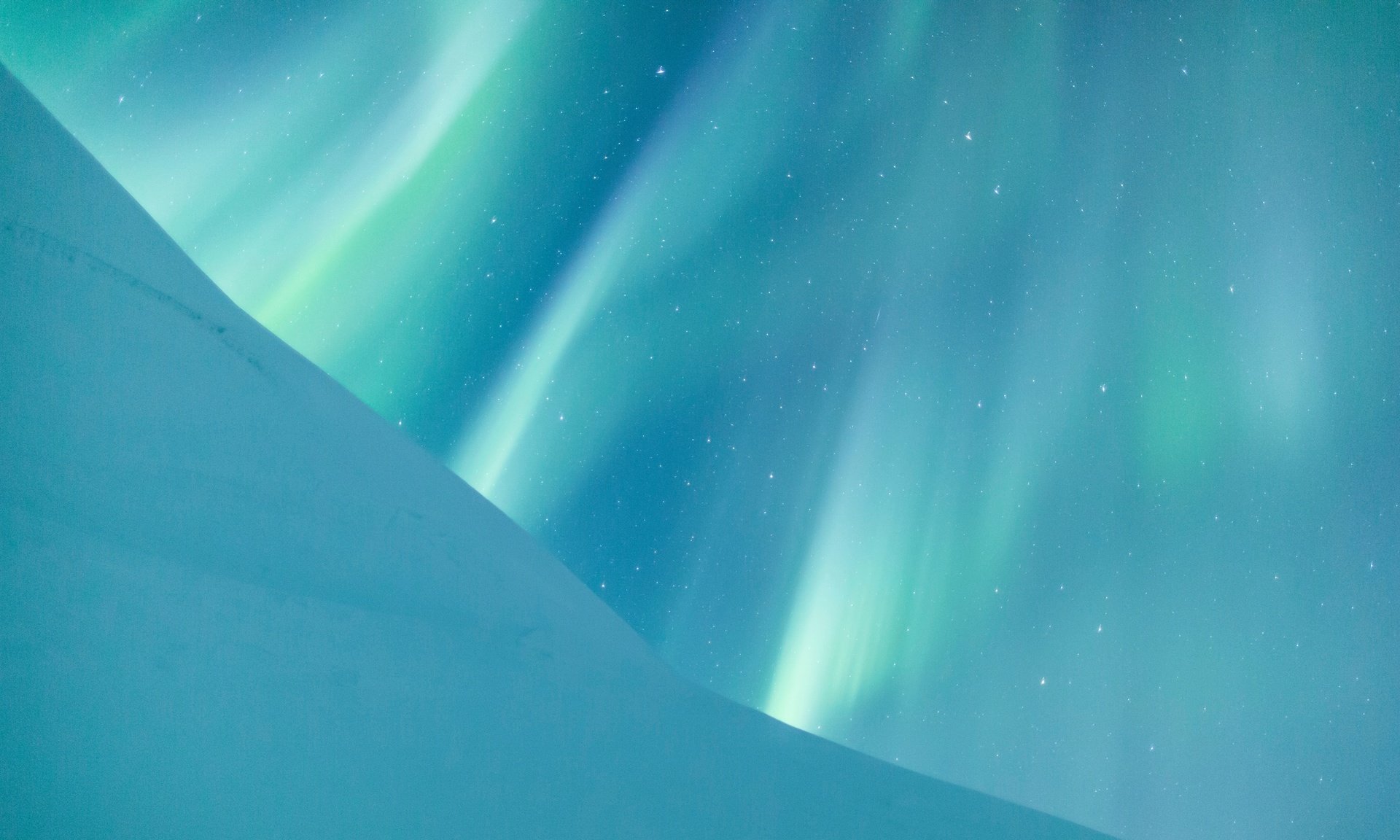 Как по другому называют саамов?
Лопари
Кировчане
Мурманчане
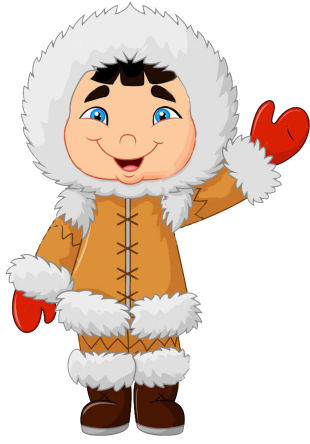 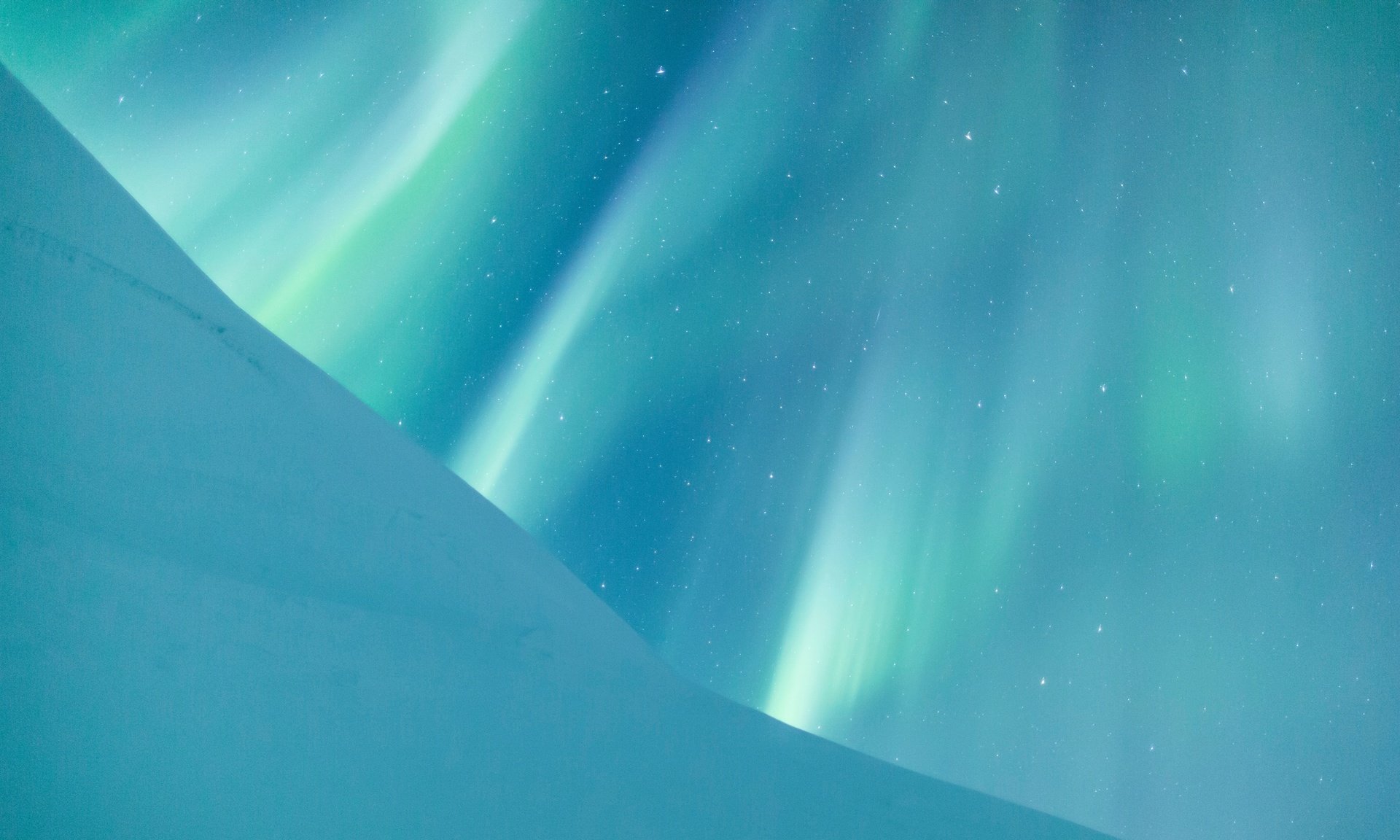 Найдите национальный флаг саамов и назовите цвета?
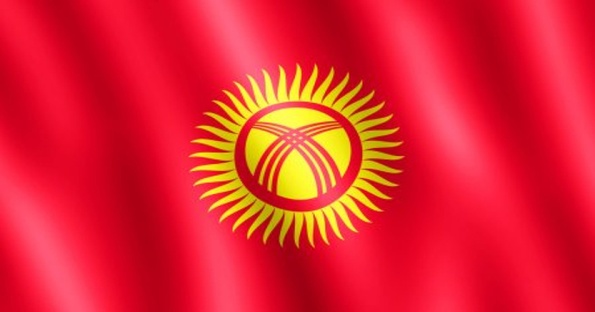 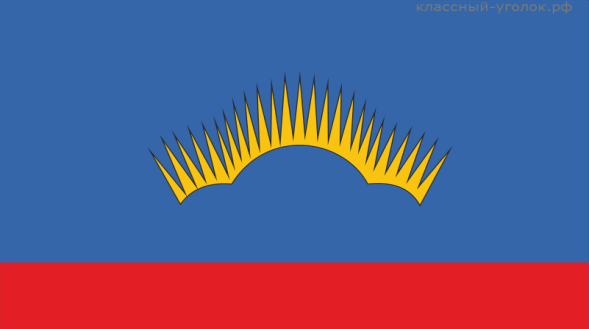 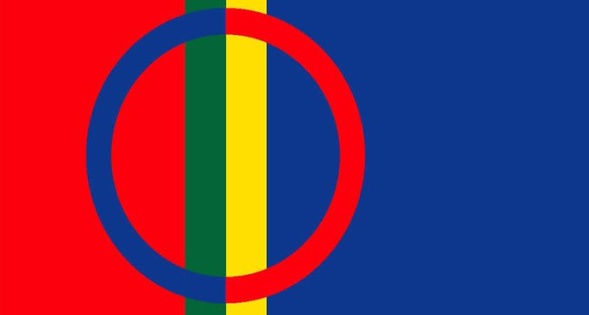 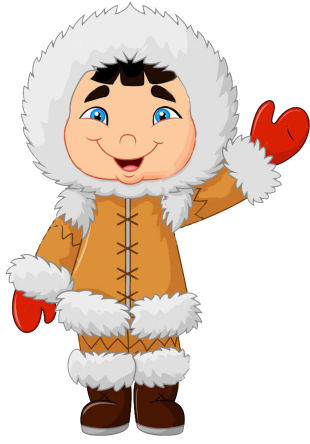 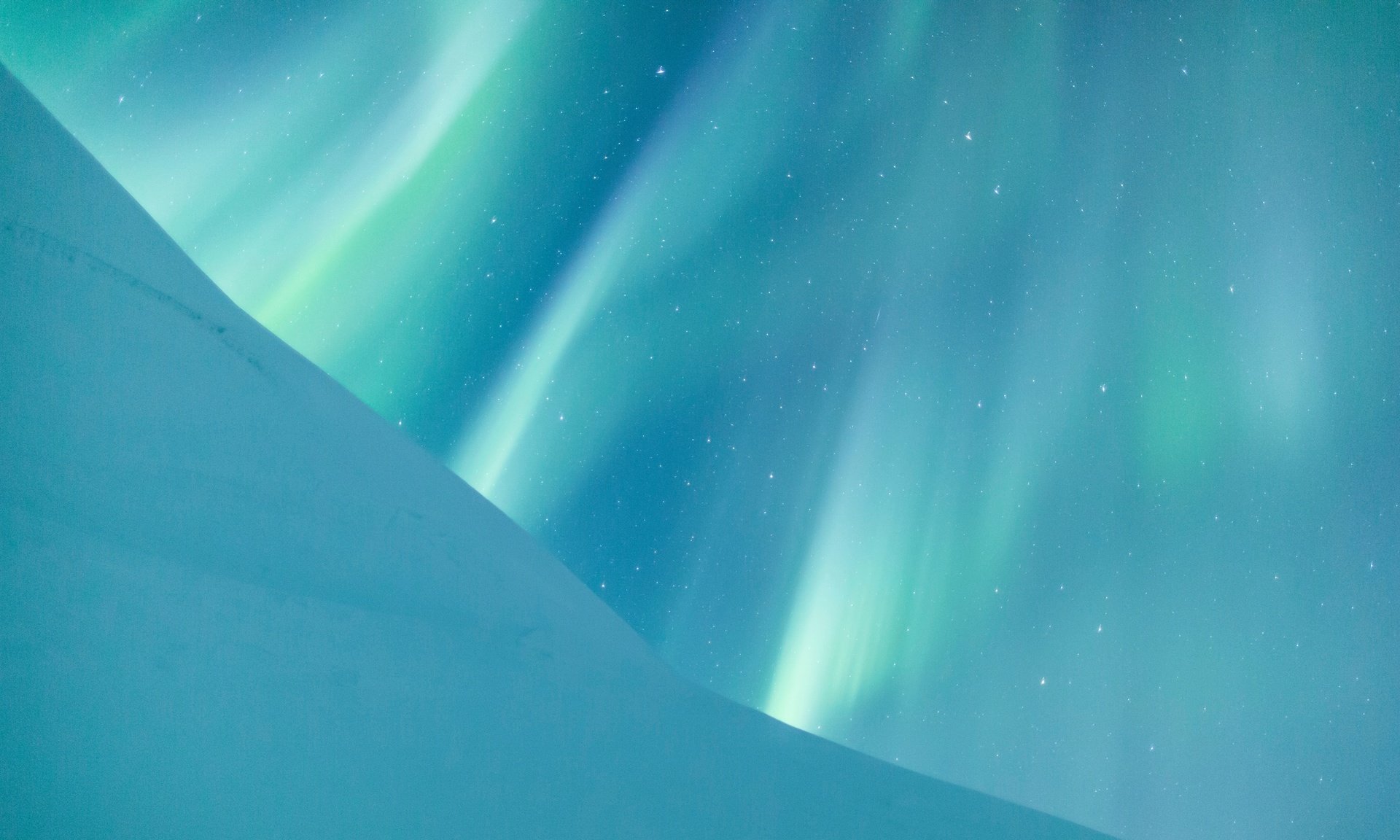 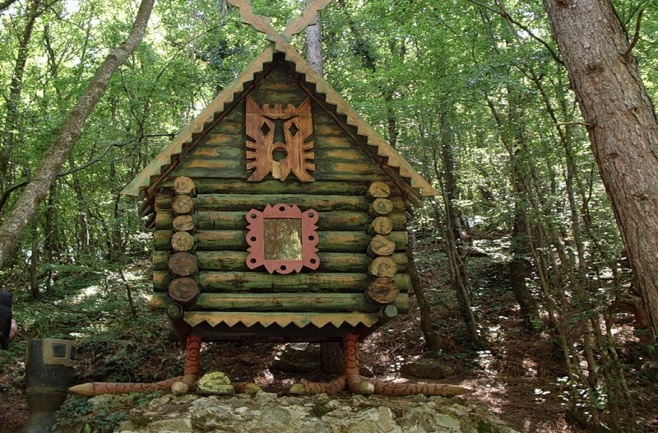 Выберите и назовите переносное жилище саамов?
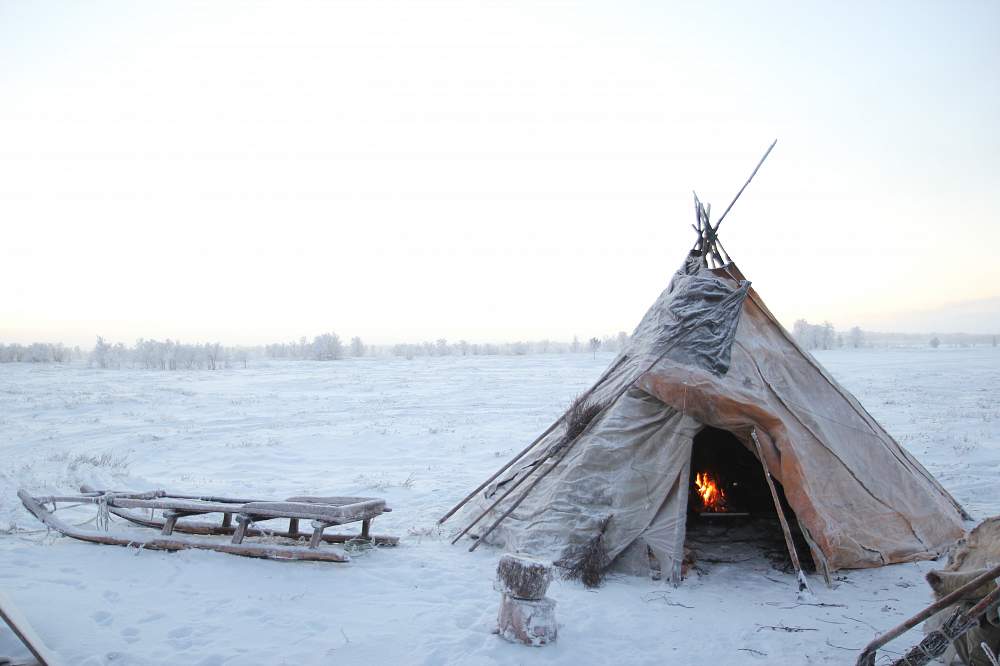 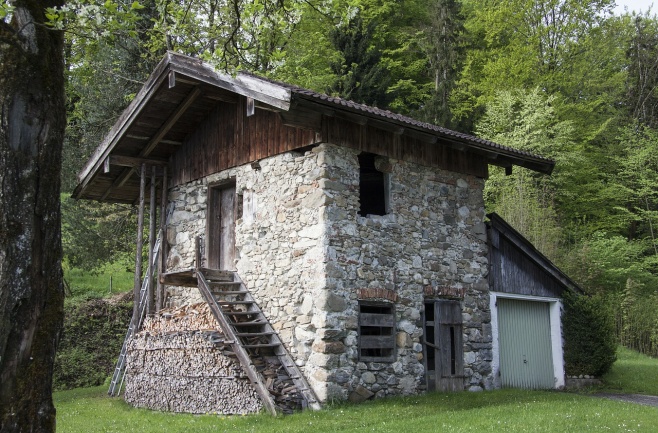 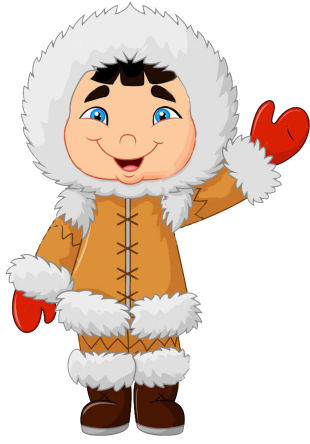 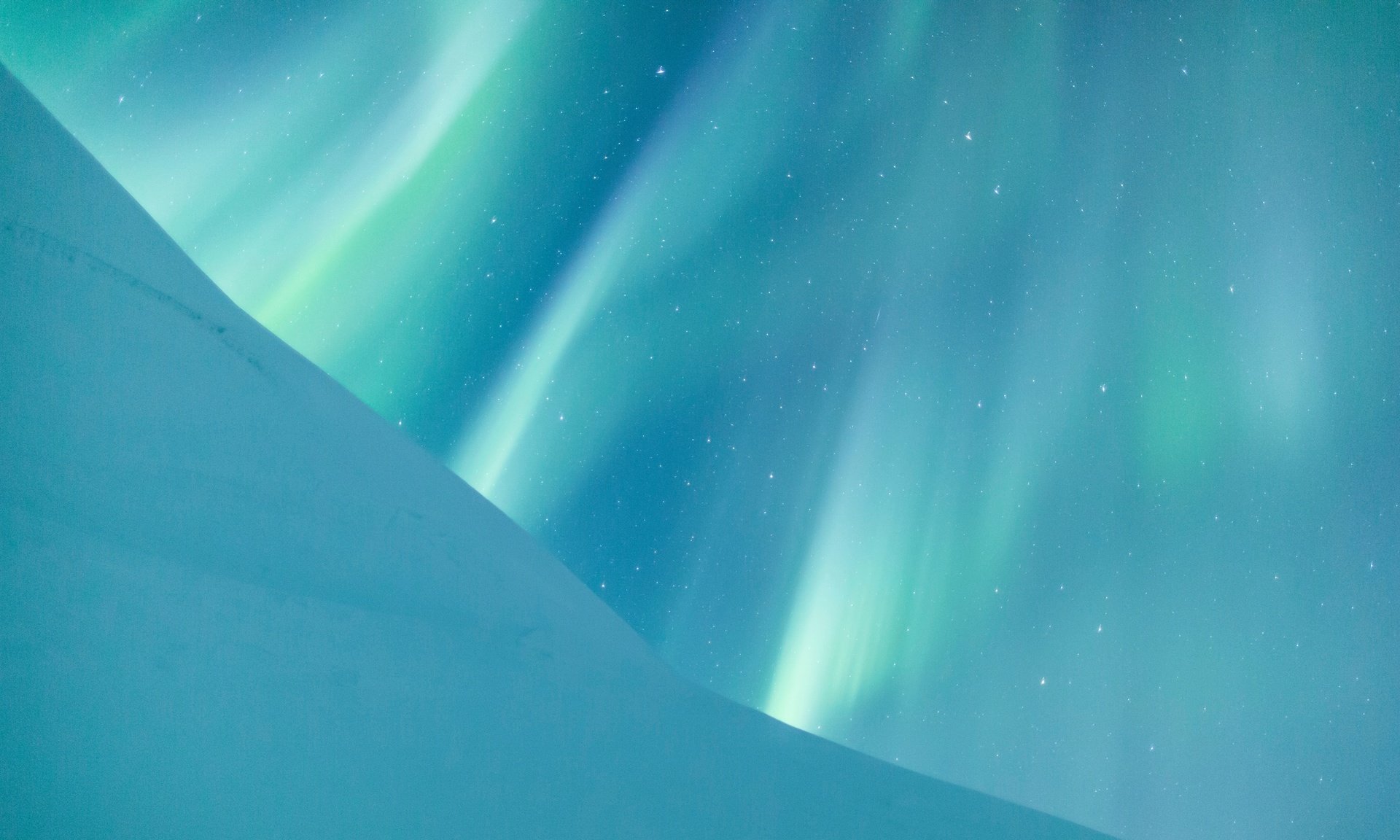 Перечислите основные занятия саамов?
Цветоводство
Садоводство
Оленеводство, рыболовство, охота
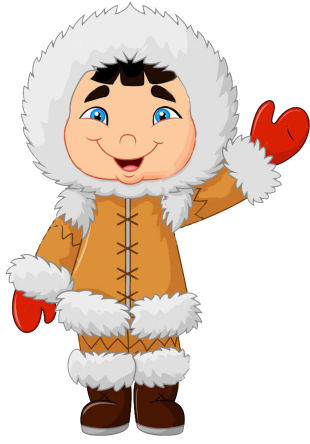 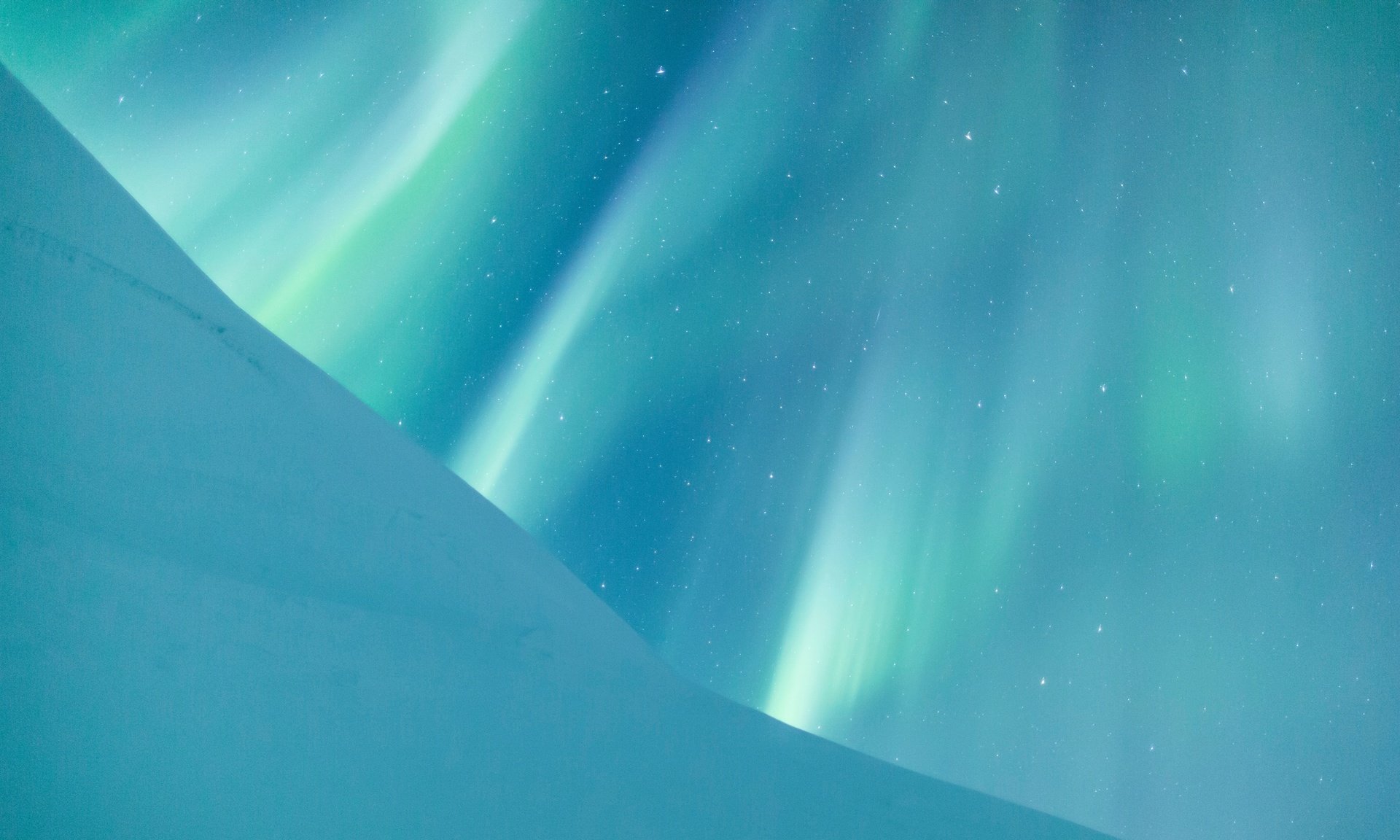 Найдите и назовите зимнюю одежду саамов?
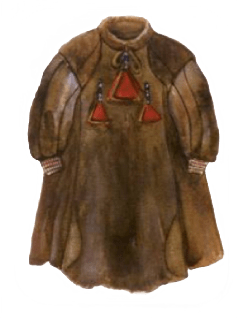 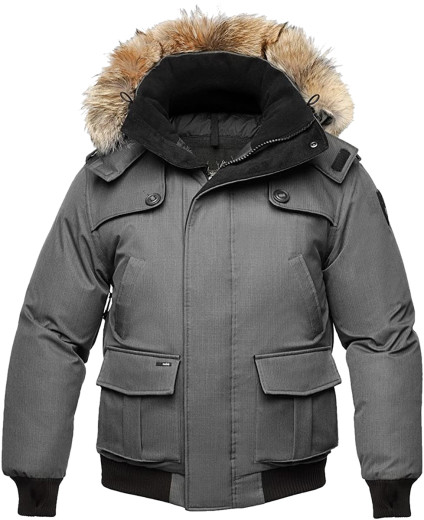 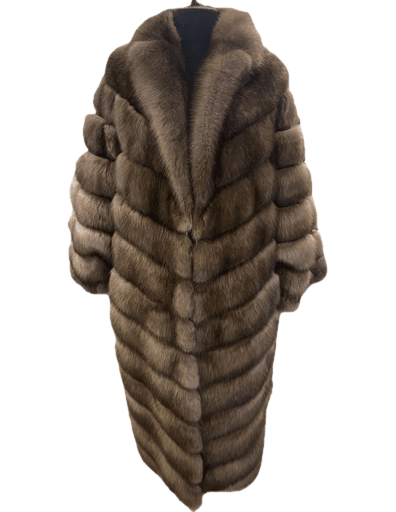 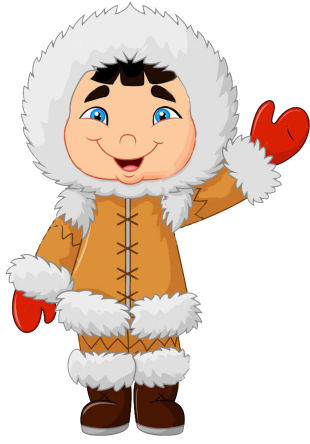 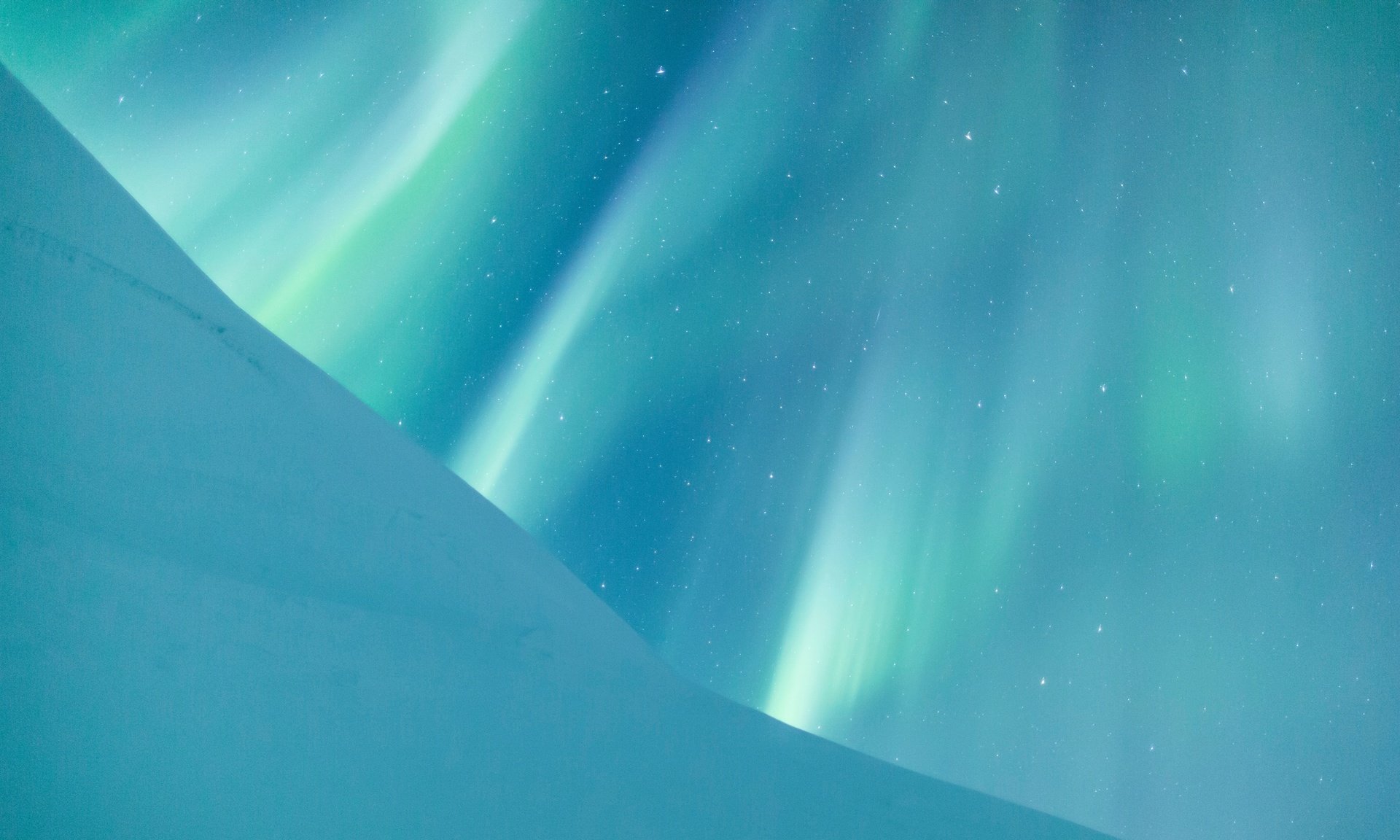 Найдите и назовите зимнюю обувь
саамов?
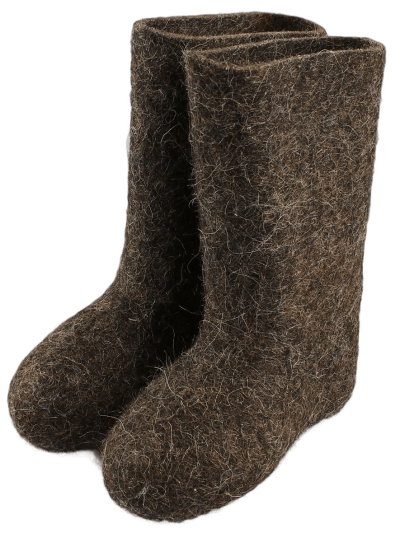 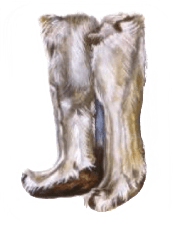 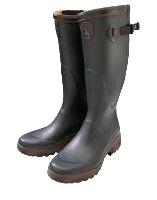 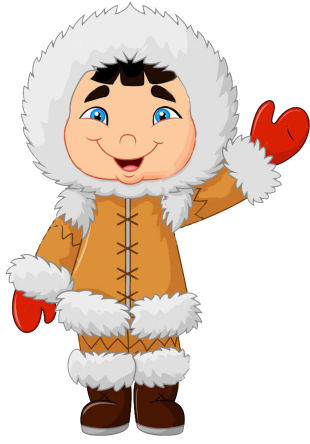 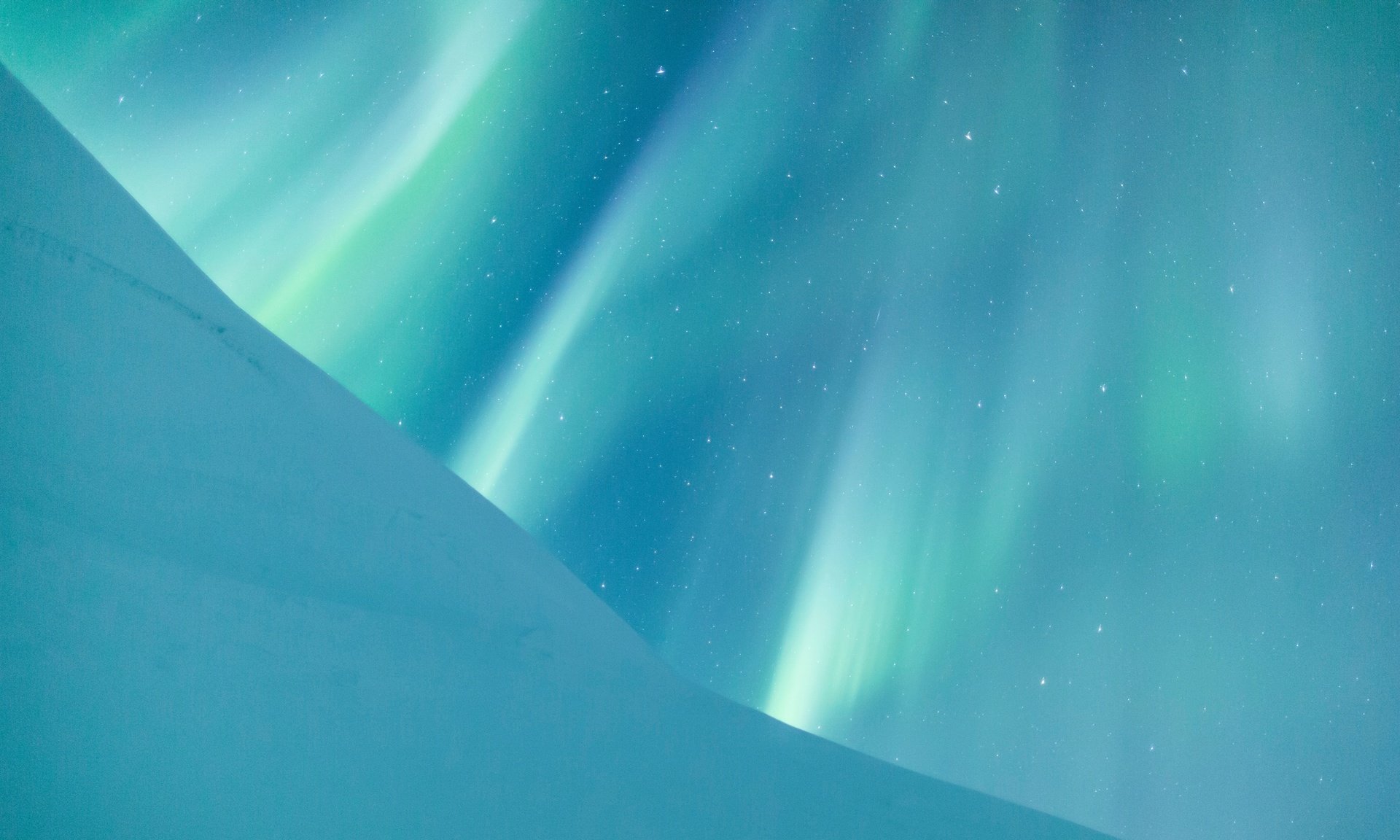 Когда отмечается Международный день саамов?
1 января
8 марта
6 февраля
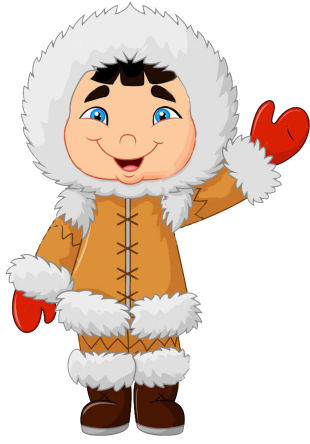 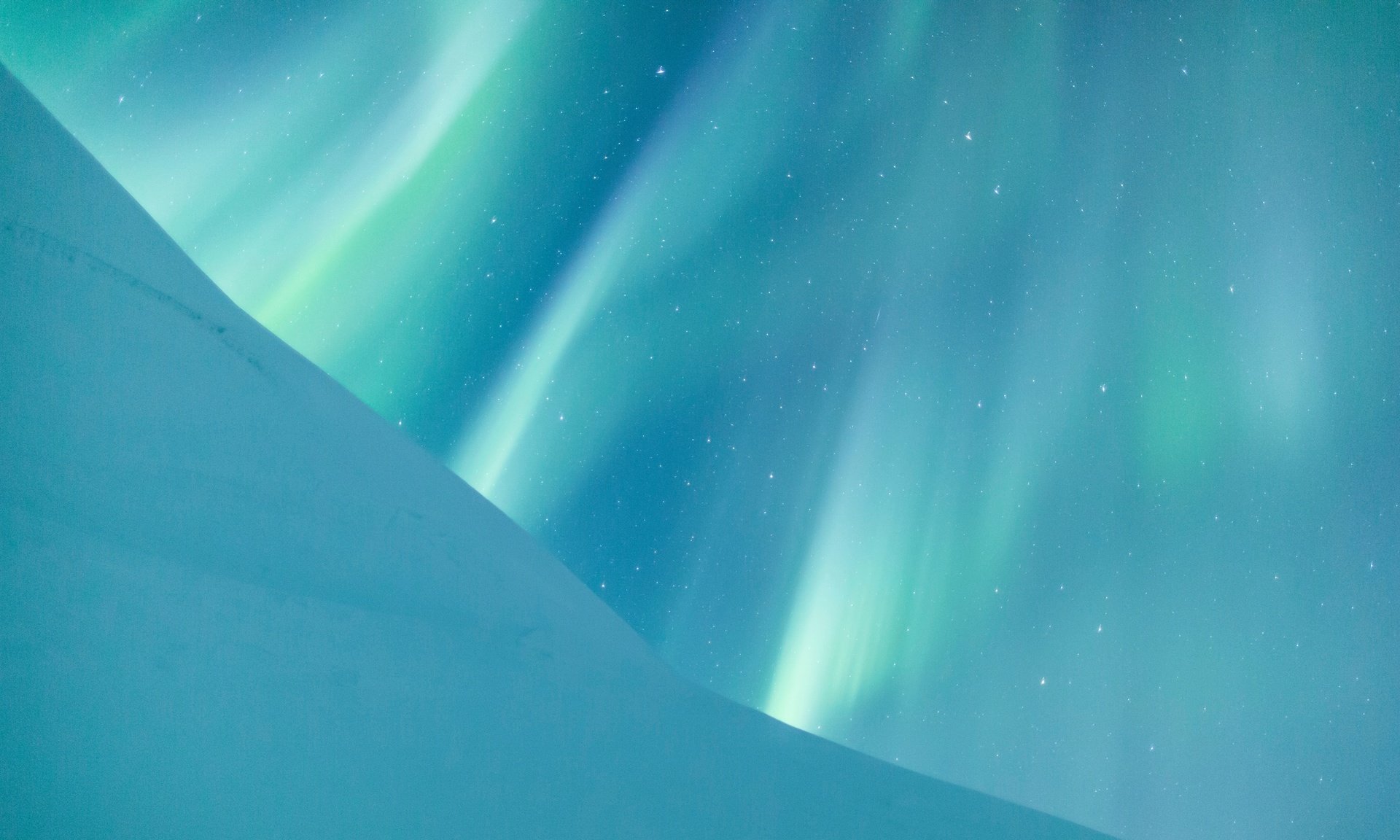 Найдите и назовите саамскую игру
в которую играют только женщины?
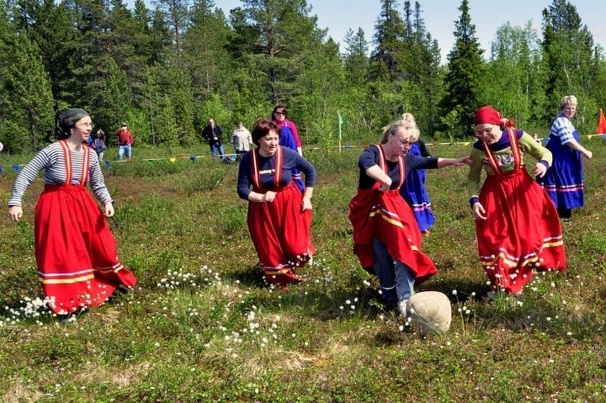 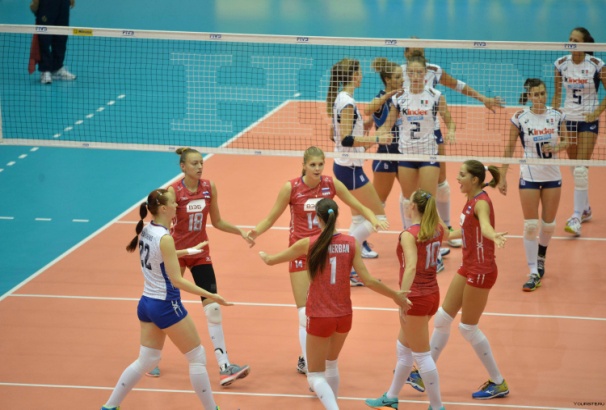 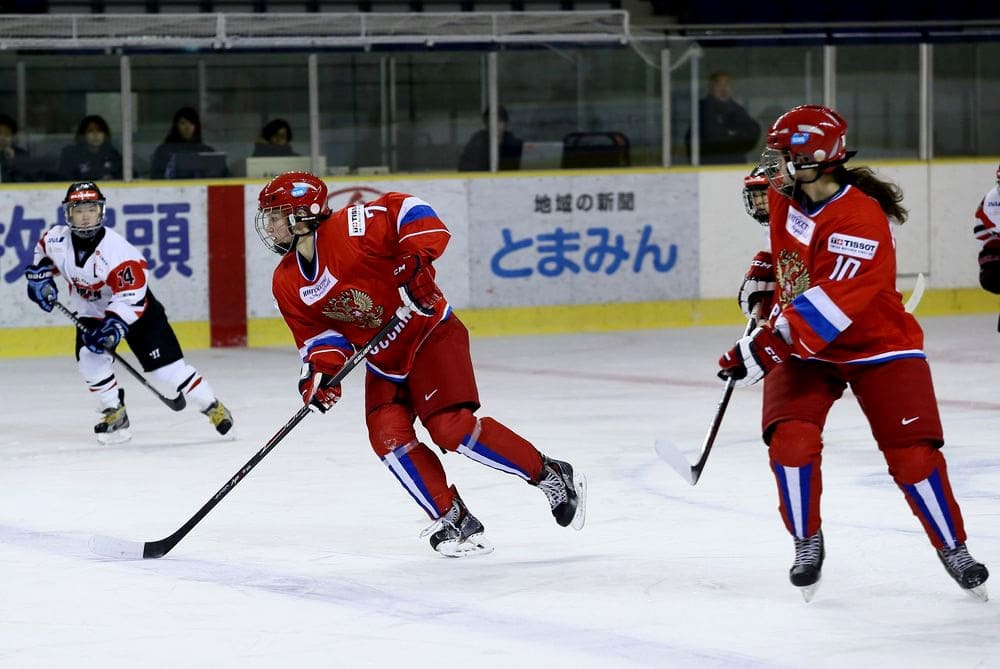 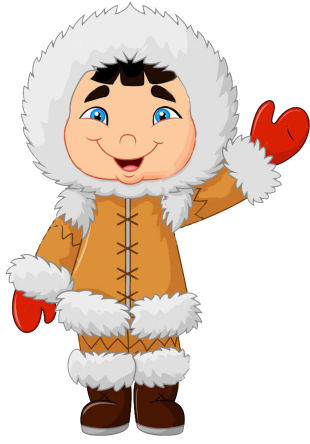 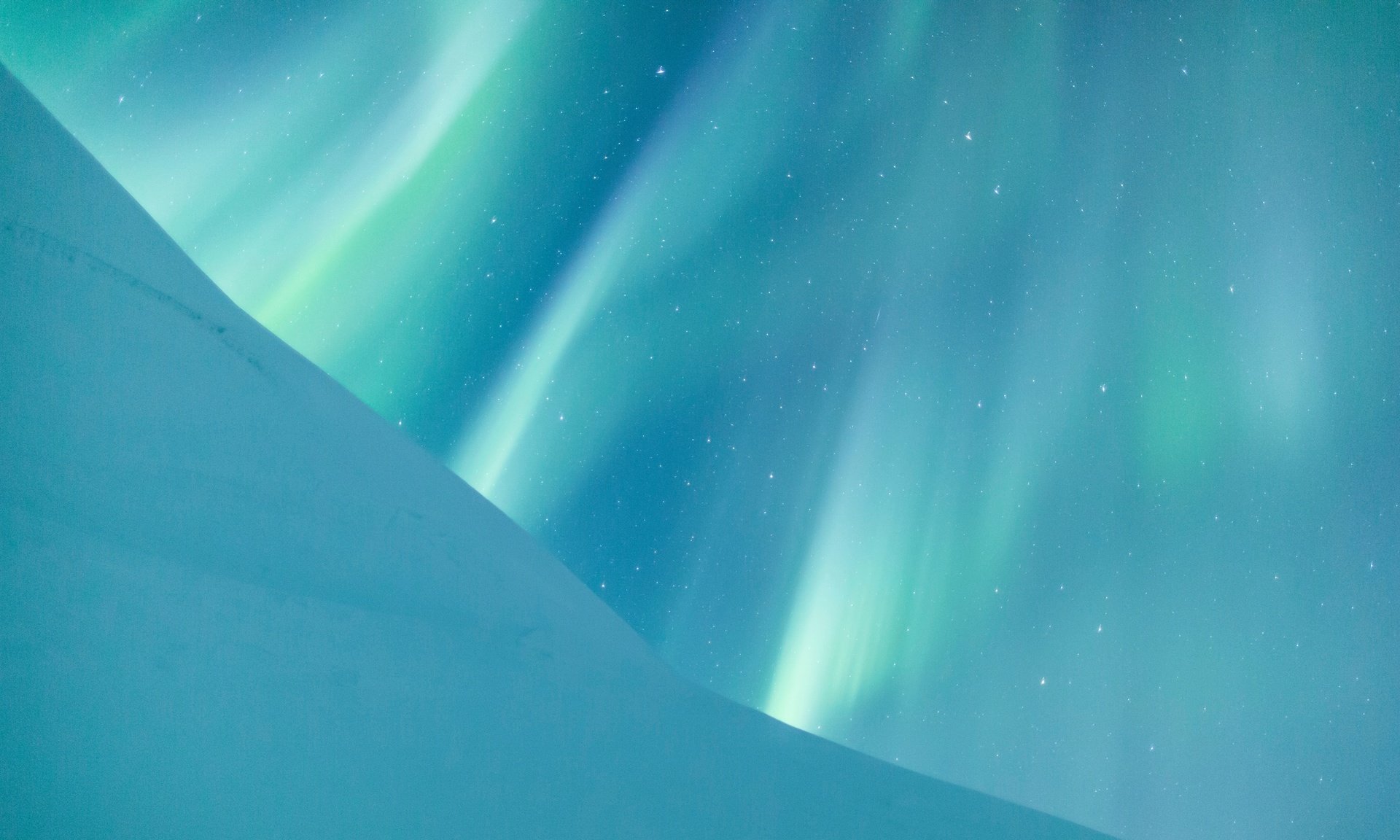 Назовите саамскую народную
сказку?
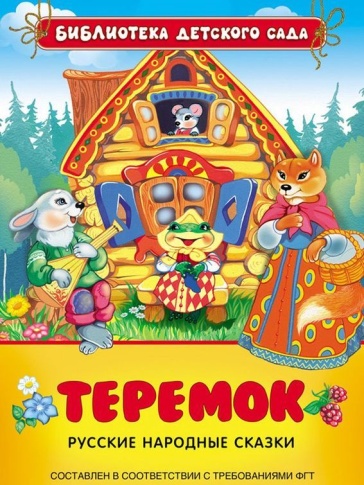 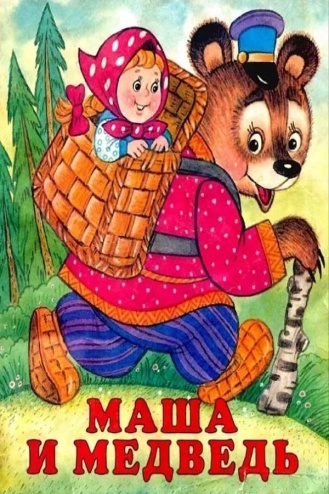 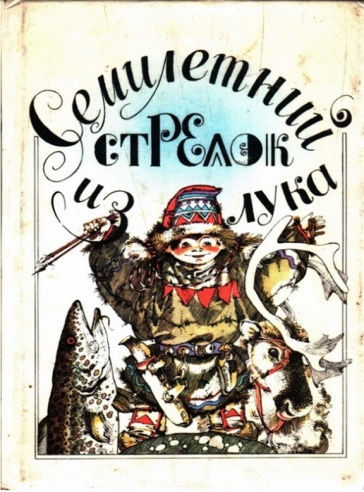 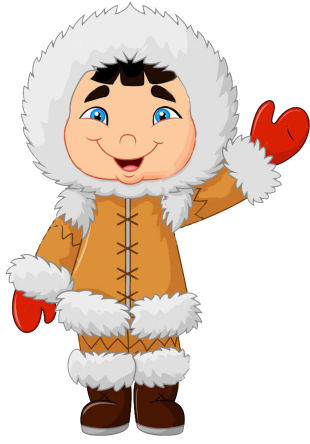 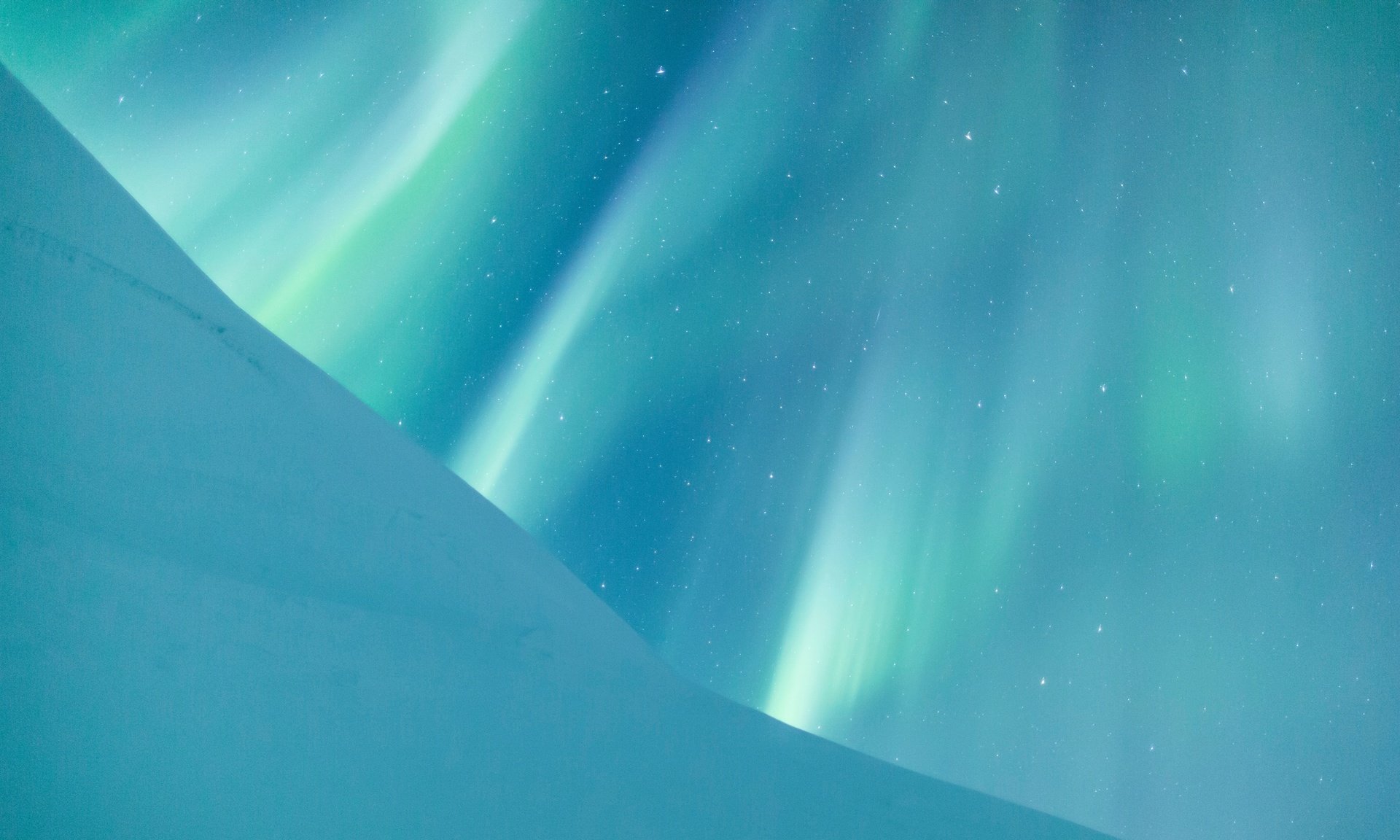 Спасибо вам, 
ребята!
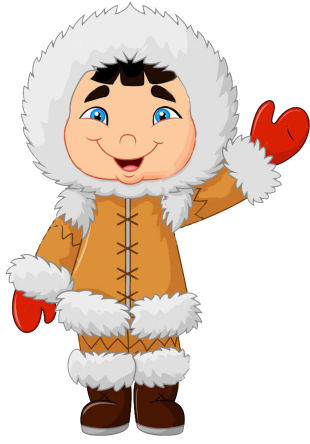 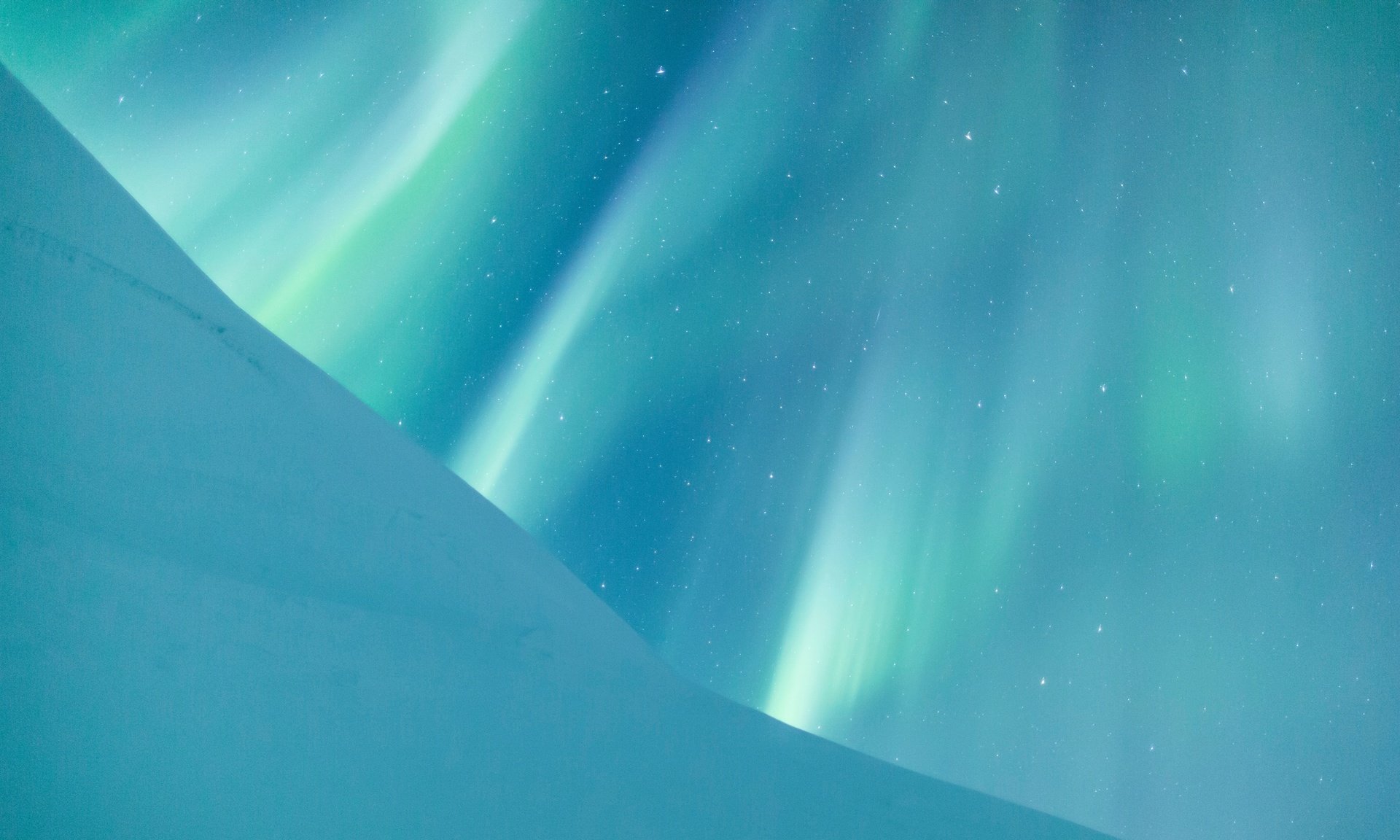 Список литературы
Литература Кольской земли. – Мурманск: МОИПКРО. 2019.
Лукьянченко Т.В. Материальная культура саамов Кольского полуострова конца XIX-XX в.в.
Интернет – источники:
https://selyanka1.livejournal.com/166942.html
https://north4you.com/blog/saamy-narod-krajnego-severa
https://saamskie-skazki.larec-skazok.ru/skazki-na-bukvu-n